SI2025Part I:  Introduction & Overview
Tori Hanlon, MS, CHCP
January 8, 2019
Introducing Your Presenter…
Tori Hanlon, MS, CHCP
GME Consultant

Over 13 years working in Medical Education

Bachelor’s in Health Services Administration
Master’s in Health Administration and Policy

Designated Institutional Official

Experienced in GME at a large academic medical center
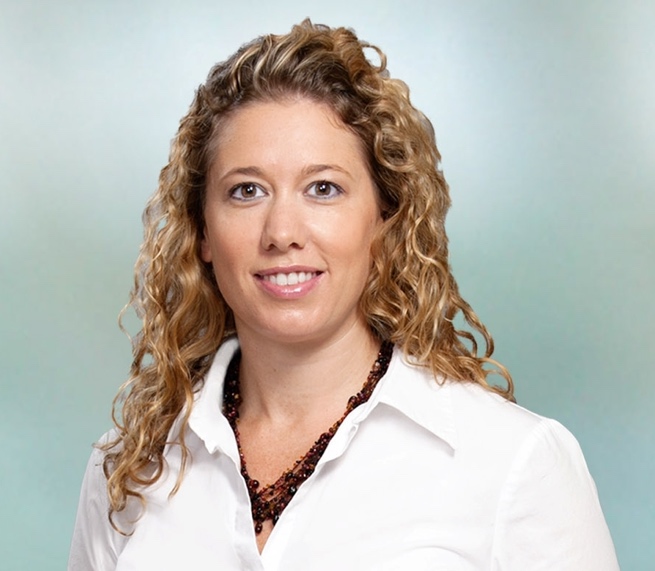 Presented by Partners in Medical Education, Inc. 2019
2
Objectives
Provide an overview of the SI2025 initiative
Introduce the 8 themes that have emerged from SI2025
Discuss the recommendations from the SI2025 Task Force and implications for your Sponsoring Institution
Presented by Partners in Medical Education, Inc. 2019
3
What is SI2025?
Project initiated by ACGME in 2015
Purpose to develop a future vision for institutions sponsoring graduate medical education programs
SI2025 Task Force appointed by ACGME BOD
Presented by Partners in Medical Education, Inc. 2019
4
SI2025 Task Force
Facilitated ”listening sessions” across the U.S. at existing SIs

Listening sessions gathered information and allowed for conversations
Identify up to 4 aspects of health care delivery in the U.S. in the year 2025 that are most likely to impact GME
How will these aspects of future health care delivery affect the GME needs of residents and fellows?
How will these aspects of future care delivery affect the organization of residency and fellowship training?
Presented by Partners in Medical Education, Inc. 2019
5
Task Force Findings
Presented by Partners in Medical Education, Inc. 2019
6
Which theme are you most concerned about when thinking about planning for the future in GME?
Changing health care needs
Changes in health care delivery
Evolution in health care systems
Evolution in the role of the physician
Evolution in the role of other health care professionals
Evolution in GME
Uncertainties in models for GME funding
Role of GME in the continuum of medical education
Presented by Partners in Medical Education, Inc. 2019
7
Changing Health Care Needs
Patient internet usage & wearable/portable devices
Baby boomers
Generation X
Millennials
Racial/Ethnic Diversity
Patient contact with health care professionals
Public health care quality information
Big data
Patient access to own health care data
Presented by Partners in Medical Education, Inc. 2019
8
Changes in Health Care Delivery
Physicians and health care teams
Retail health care
Hierarchy of health care teams
Medical knowledge and standardization of clinical care
Presented by Partners in Medical Education, Inc. 2019
9
Evolution in Health Care Systems
Health care financing and disparities
Acute care
Health system mergers
Health care payment and delivery models
Health systems and population health
Health care professionals and population health
Bundling and commoditization of health care services
Strategic planning
Presented by Partners in Medical Education, Inc. 2019
10
Evolution in Role of Physician
Cost-efficient health care
Work-life balance
Physician Employment
Artificial intelligence
Specialization
Accountability for faculty with clinical and educational responsibilities
Compensation for faculty with clinical and educational responsibilities
Medical literature
Presented by Partners in Medical Education, Inc. 2019
11
Homework Assignment
Before SI2025 webinar #2, jot down one thing per theme that your SI or program has done, or plans to do, in order to prepare for future.
Presented by Partners in Medical Education, Inc. 2019
12
Evolution in Role of Other Health Care Professionals
Remote delivery of health care
Roles of other health care professionals
Presented by Partners in Medical Education, Inc. 2019
13
Evolution in GME
Clinical productivity and faculty educational effort
Resident/fellow learning styles
GME educational system
Duration of residency/fellowship training
Structure of educational experiences
Compensation models for GME faculty
Transparency of GME financial support
Recognition of other health care professionals as faculty
Presented by Partners in Medical Education, Inc. 2019
14
Evolution of GME
Simulation and other educational resources
Scholarly activity
Faculty and distance learning
Presented by Partners in Medical Education, Inc. 2019
15
Uncertainty in GME Funding
Funding sources of GME
Accountability and GME funding
Presented by Partners in Medical Education, Inc. 2019
16
Role of GME in Continuum of Medical Education
Alignment of undergraduate, graduate, & continuing medical education
Medical student attributes
SI models
Transitions from medical school to residency
Presented by Partners in Medical Education, Inc. 2019
17
Concerns for the Future
VI.C.1.a
Presented by Partners in Medical Education, Inc. 2019
18
Concerns for the Future
Presented by Partners in Medical Education, Inc. 2019
19
Concerns for the Future
Presented by Partners in Medical Education, Inc. 2019
20
Evolution of SIs
Presented by Partners in Medical Education, Inc. 2019
21
ACGME Responsibilties
Presented by Partners in Medical Education, Inc. 2019
22
Recommendations
Recommendation I
The ACGME should introduce and develop standards for SIs that are consistent with the future state envisioned in the SI2025 findings.
- Revisions to IRs in 2017, 2020, & 2024
Presented by Partners in Medical Education, Inc. 2019
23
Recommendations
Recommendation II
The ACGME should develop a new initiative to recognize SIs that are complying with requirements while also leading in the areas of enhanced, systems-based educational support & integration of GME within clinical learning environments.
Presented by Partners in Medical Education, Inc. 2019
24
Recommendations
Recommendation III
The ACGME should promote the development and implementation of educational programs that develop the skills of GME and health care leaders, faculty, residents/fellows.
Presented by Partners in Medical Education, Inc. 2019
25
Recommendations
Recommendation IV
The ACGME should develop a mechanism to continually evaluate the health care environment to ensure alignment of ACGME expectations for SIs with the rapidly changing health care system and societal health care needs.
Presented by Partners in Medical Education, Inc. 2019
26
Resources
John F. Duval, Lawrence M. Opas, Thomas J. Nasca, Paul Foster Johnson, and Kevin B. Weiss (2017) Report of the SI2025 Task Force. Journal of Graduate Medical Education: December 2017, Vol. 9, No. 6s, pp. 11-57.

Debra F. Weinstein and John Patrick T. Co (2017) Predictions and Prescriptions for Institutions Sponsoring Graduate Medical Education. Journal of Graduate Medical Education: December 2017, Vol. 9, No. 6, pp. 680-682.
Presented by Partners in Medical Education, Inc. 2019
27
Upcoming Live Webinars
       
   
Onboarding the New CoordinatorThursday, January 24, 2019  12:00pm – 1:00pm EST

2019 CPR Part 1 of 4: OverviewThursday, February 7, 2019  12:00pm – 1:00pm ESTAims and Action PlansThursday, February 21, 2019  12:00pm – 1:00pm EST

SI 2025 Part 2 of 4 : Changes on the HorizonTuesday, March 5, 2019  12:00pm – 1:00pm EST
On-Demand Webinars
Coordinator Development – How to Build a Team Responsiveness to Diverse Patient Populations

Demystifying the Resident and
Faculty ACGME Survey
Oversight of the Clinical Learning and Working Environment

Policies, PLA’s and Policing
Making “Cents” Out of GME Financing
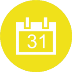 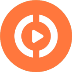 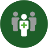 NEW Faculty Development Series
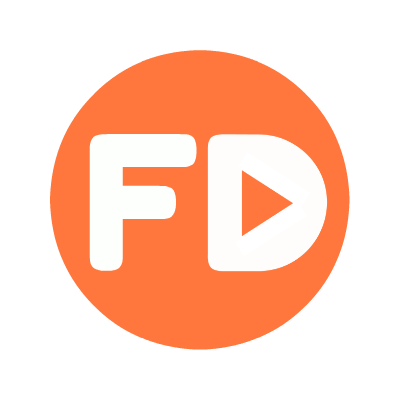 Contact us today to learn  
how our Educational
Passports can save you
time & money! 
724-864-7320
www.PartnersInMedEd.com
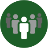 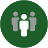 15 Minutes to Effective Feedback
Presented by Partners in Medical Education, Inc. 2019
28
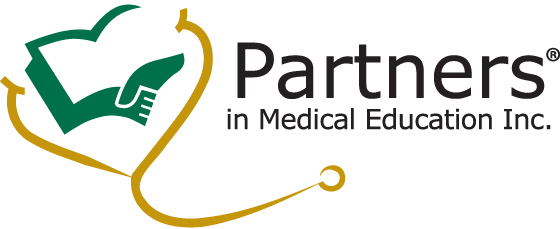 Partners in Medical Education, Inc. provides comprehensive consulting services to the GME community.  


Partners in Medical Education
724-864-7320  |  info@PartnersInMedEd.com

Tori Hanlon, MS, CHCP 
 tori@partnersinmeded.com

www.PartnersInMedEd.com
Presented by Partners in Medical Education, Inc. 2019
29